Παράδειγμα: The Simpsons
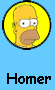 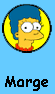 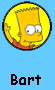 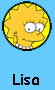 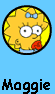 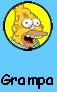 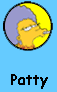 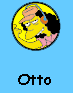 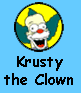 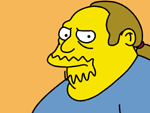 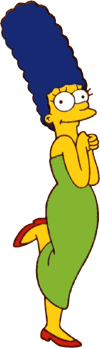 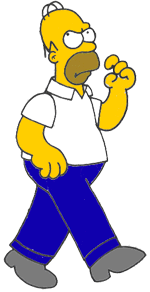 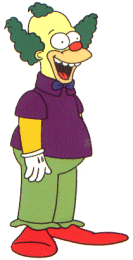 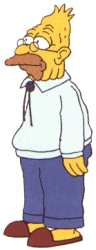 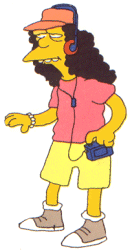 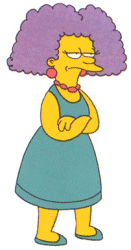 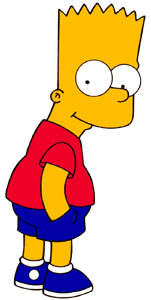 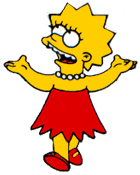 Entropy(4F,5M) = -(4/9)log2(4/9) - (5/9)log2(5/9)
	            =  0.9911
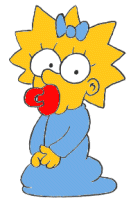 ΜΕΓΑΛΟ
ΜΙΚΡΟ
ΜΗΚΟΣ ΜΑΛΛΙΩΝ
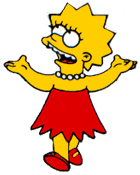 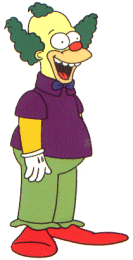 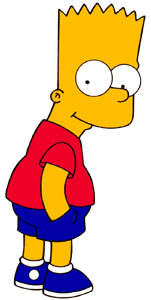 ΑΝ ΔΙΑΛΕΞΟΥΜΕ ΤΟ ΜΗΚΟΣ ΜΑΛΛΙΩΝ
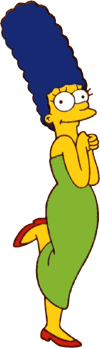 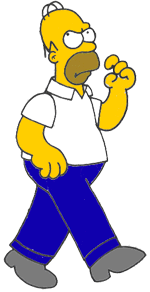 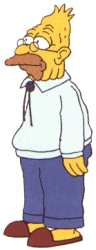 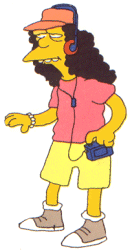 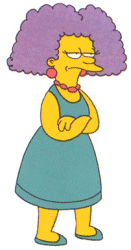 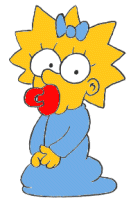 Entropy(3F,2M) = -(3/5)log2(3/5) - (2/5)log2(2/5)
	            =  0.9710
Entropy(1F,3M) = -(1/4)log2(1/4) - (3/4)log2(3/4)
	            =  0.8113
Gain(ΜΗΚΟΣ ΜΑΛΛΙΩΝ) = 0.9911 – (4/9 * 0.8113 + 5/9 * 0.9710 ) = 0.0911
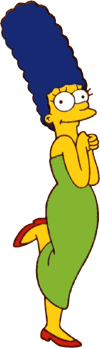 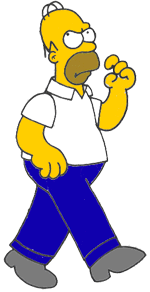 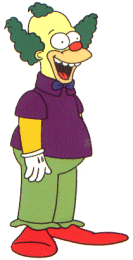 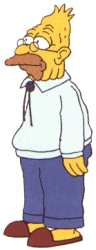 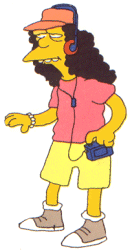 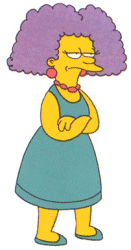 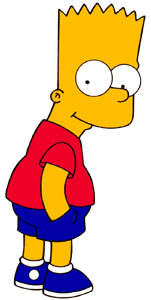 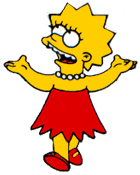 Entropy(4F,5M) = -(4/9)log2(4/9) - (5/9)log2(5/9)
	            =  0.9911
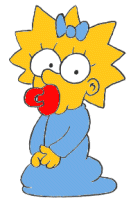 ΜΕΓΑΛΟΣ
ΝΕΟΣ
ΗΛΙΚΙΑ
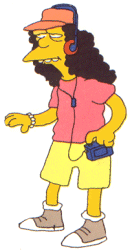 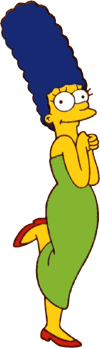 ΑΝ ΔΙΑΛΕΞΟΥΜΕ ΤΗΝ ΗΛΙΚΙΑ
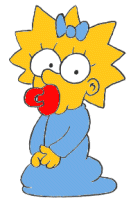 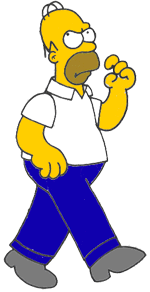 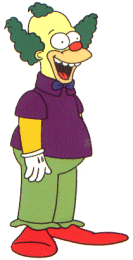 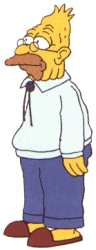 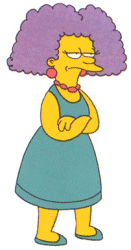 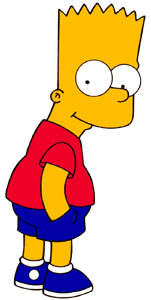 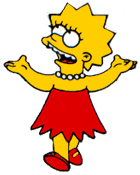 Entropy(1F,2M) = -(1/3)log2(1/3) - (2/3)log2(2/3)
	            =  0.9183
Entropy(3F,3M) = -(3/6)log2(3/6) - (3/6)log2(3/6)
	            =  1
Gain(ΗΛΙΚΙΑ) = 0.9911 – (6/9 * 1 + 3/9 * 0.9183 ) = 0.0183
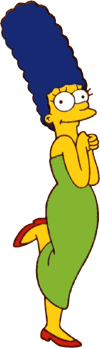 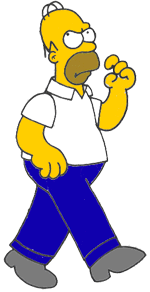 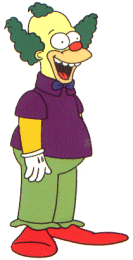 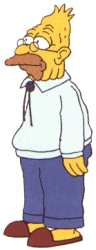 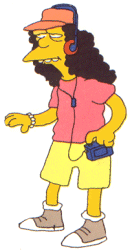 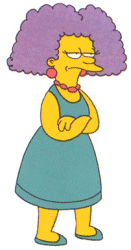 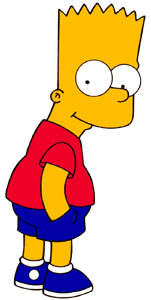 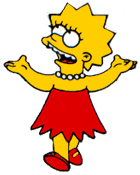 Entropy(4F,5M) = -(4/9)log2(4/9) - (5/9)log2(5/9)
	            =  0.9911
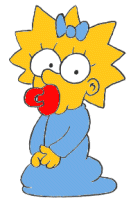 ΒΑΡΥΣ
ΕΛΑΦΡΥΣ
ΒΑΡΟΣ
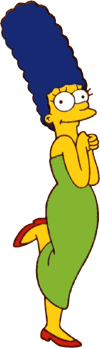 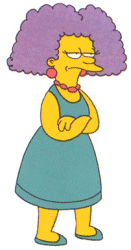 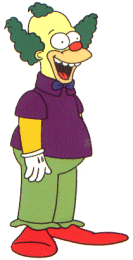 ΑΝ ΔΙΑΛΕΞΟΥΜΕ ΤΟ ΒΑΡΟΣ
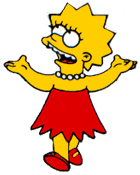 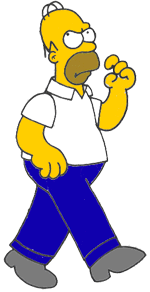 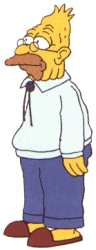 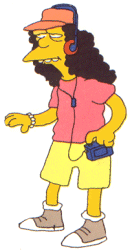 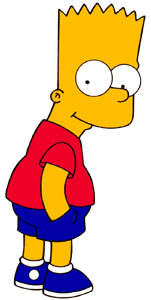 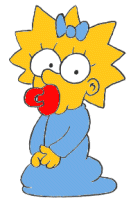 Entropy(0F,4M) = -(0/4)log2(0/4) - (4/4)log2(4/4)
	            =  0
Entropy(4F,1M) = -(4/5)log2(4/5) - (1/5)log2(1/5)
	            =  0.7219
Gain(ΒΑΡΟΣ) = 0.9911 – (5/9 * 0.7219 + 4/9 * 0 ) = 0.5900
Από τα τρία χαρακτηριστικά, το βάρος ήταν το καλύτερο. 
Οι υπέρβαροι ταξινομούνται τέλεια (σαν άντρες) .
 Οι αδύνατοι έχουν ακόμα πρόβλημα – είναι ακόμα μπερδεμένοι. 
Η διαδικασία πρέπει να επαναληφθεί.
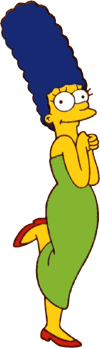 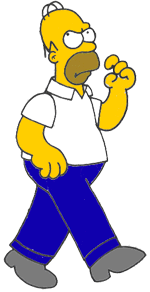 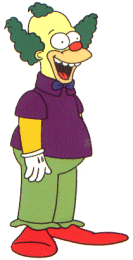 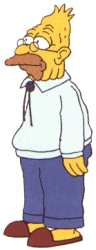 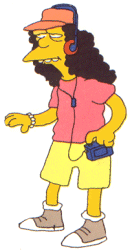 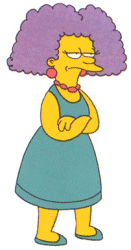 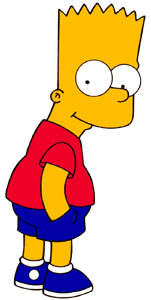 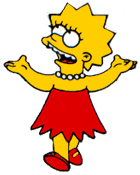 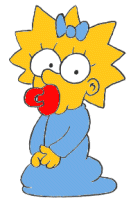 ΒΑΡΥΣ
ΕΛΑΦΡΥΣ
ΒΑΡΟΣ
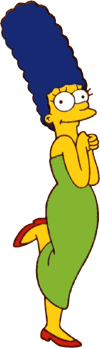 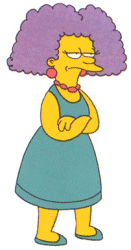 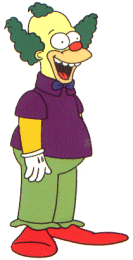 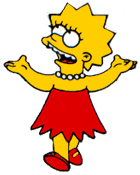 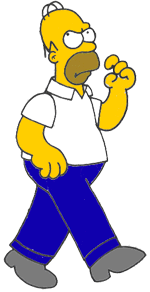 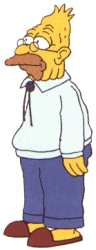 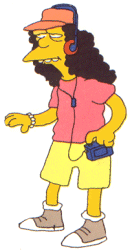 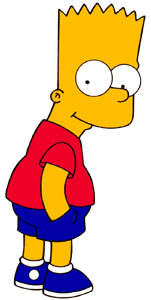 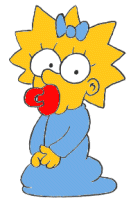 ΜΗΚΟΣ ΜΑΛΛΙΩΝ?
ΗΛΙΚΙΑ?
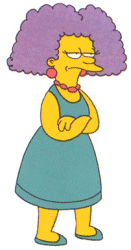 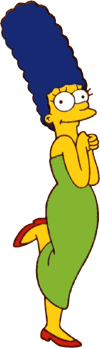 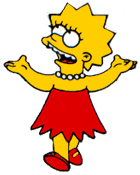 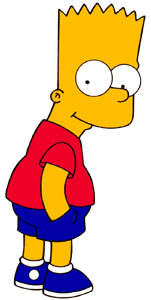 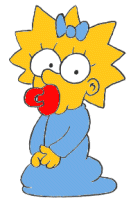